ГБОУ Лицей 1451 г. МоскваУчитель биологииПолянская Ольга СергеевнаБактерии, их строение
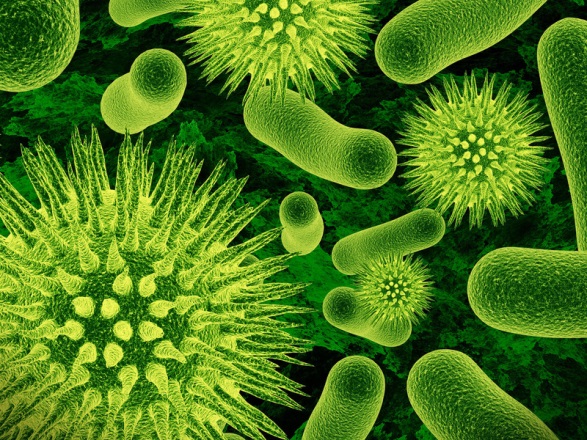 Мельчайшие одноклеточные организма
Увидеть можно их только в микроскоп
Встречаются повсеместно
Больше всего бактерий в почве
Форма тела бактерий
1) бациллы ( палочковидные)
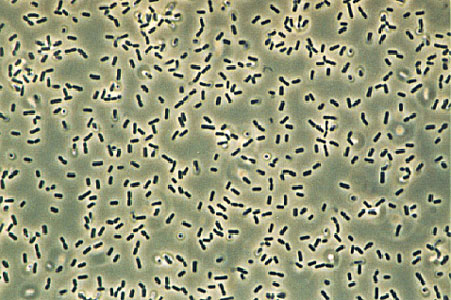 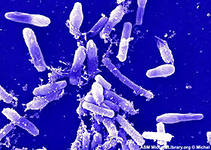 2) кокки ( шарообразные)
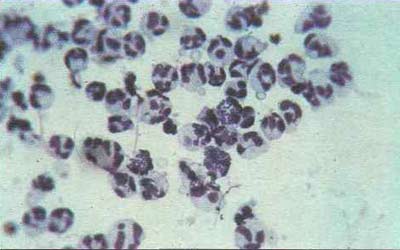 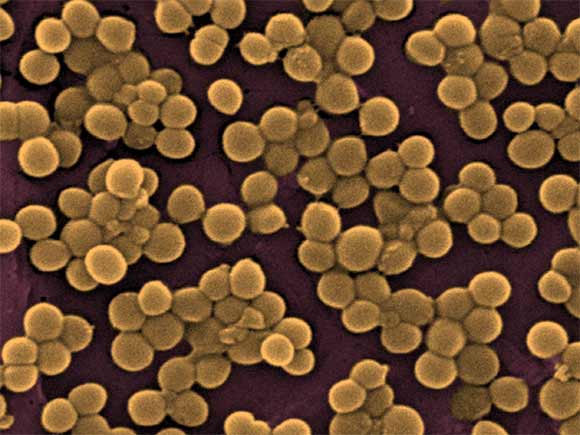 3) спириллы ( изогнутые)
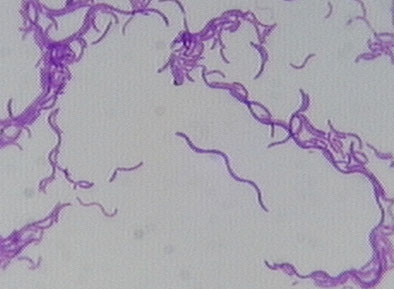 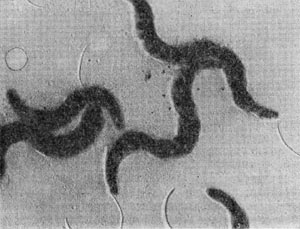 4)Стрептококки ( образуют цепочки)
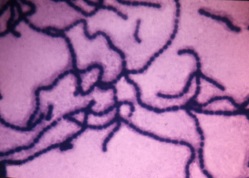 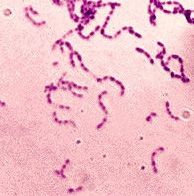 5) стафилококки ( гроздевидные)
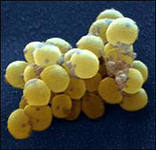 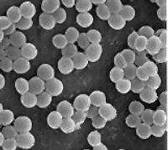 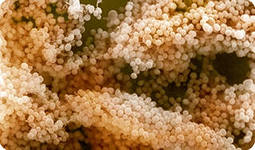 Бактерии имеют жгутики
Бактерии НЕ ИМЕЮТ ЯДРО
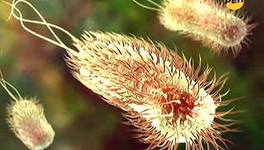 Сенная палочка
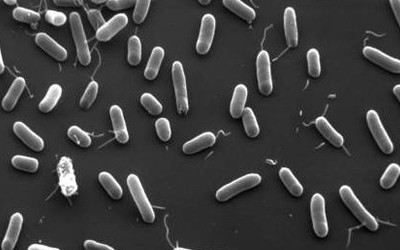 Строение бактерии
Питание бактерий
1) Сапротрофы- питаются органическими веществами мёртвых растений и животных
2) Паразиты- питаются благодаря живым организмам , в которых живут